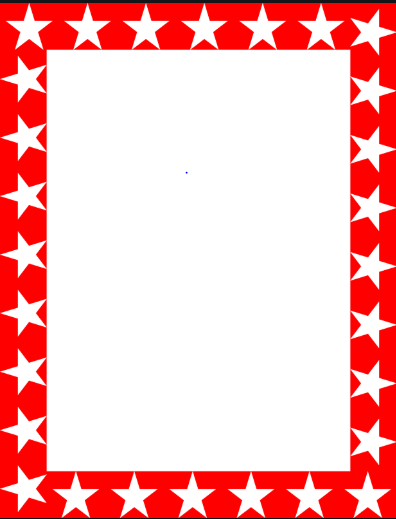 Wow Assembly:
Friday 10th November
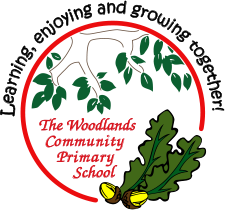 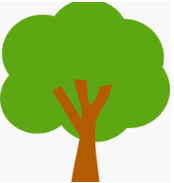 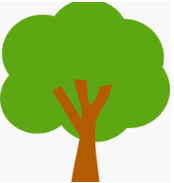 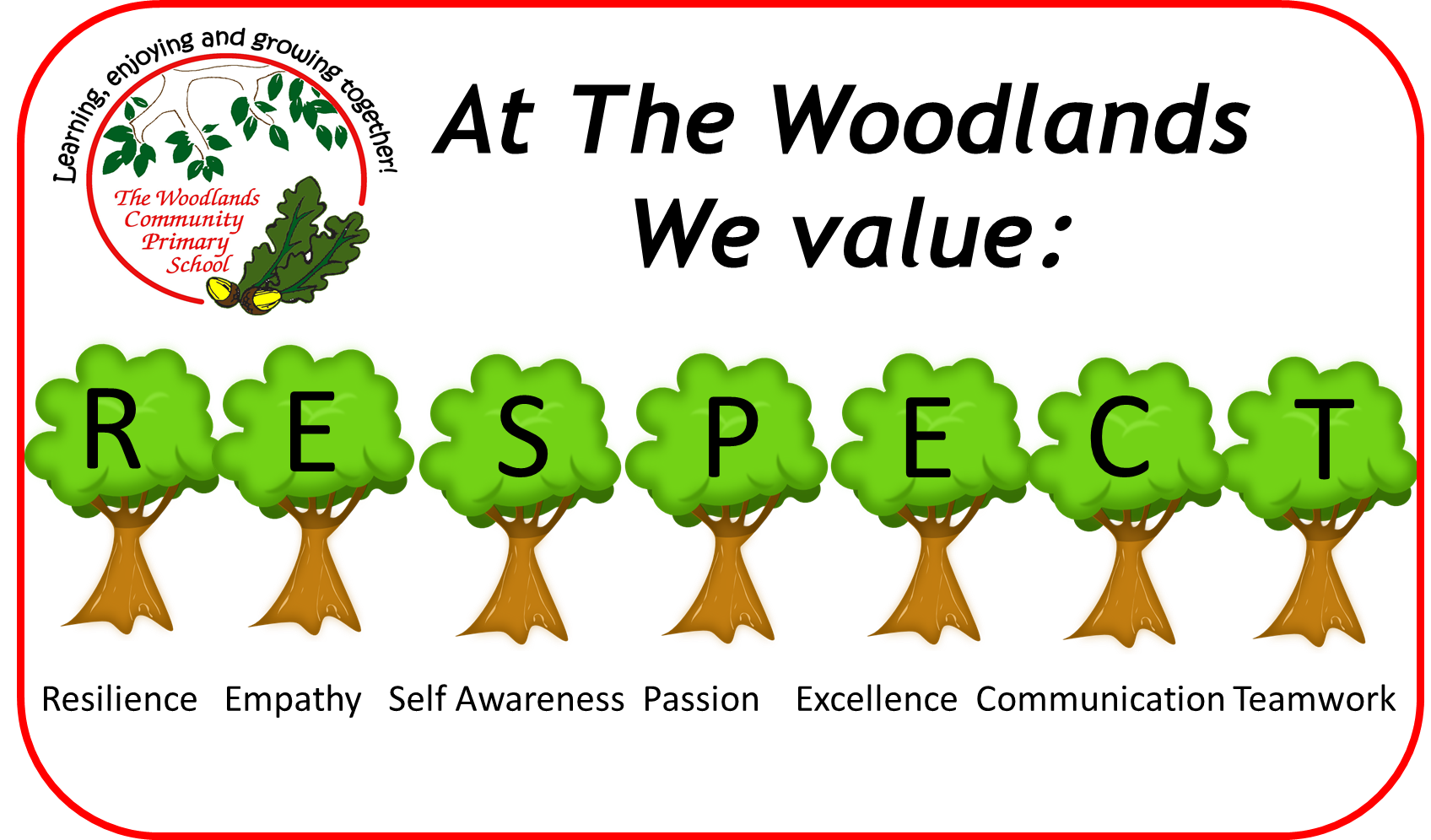 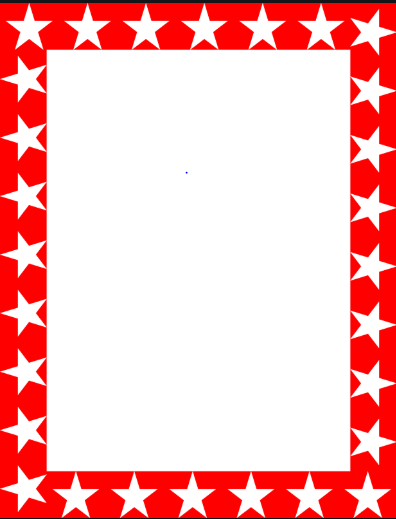 Scientists of the Week!
Ash-Explorer of the Week:-Freddie M
Oak – Jaiden
Birch –   Seb
Elm –  Vinnie
Pine – Rocco
Redwood – Seth M
Chestnut –  Ashley 
Aspen – Riley Cr
Willow – Mollie 
Spruce – Ella
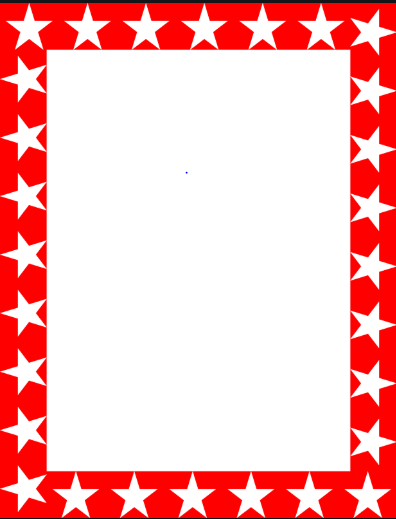 Green Cards!
Heather – Oak
Ralph – Oak
Reuben – Oak
Evelae - Elm 
Ollie T – Aspen
Jacob – Aspen
Laura – Pine
Olivia – Birch
Daisy A - Birch
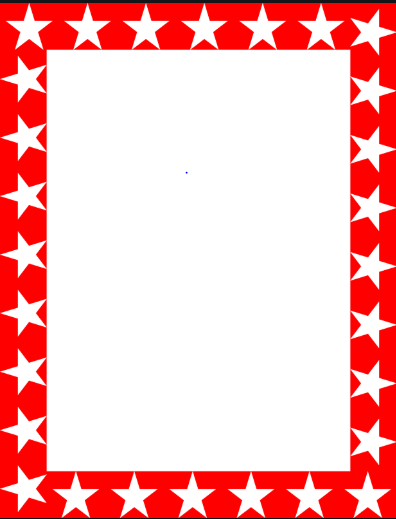 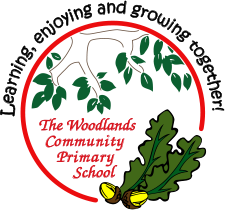 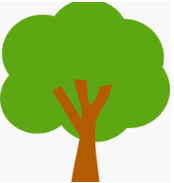 Ash
Thea


For her excellence in art to create an amazing firework picture by selecting and using her own creative materials.

Mrs Laffan                                   10.11.2023
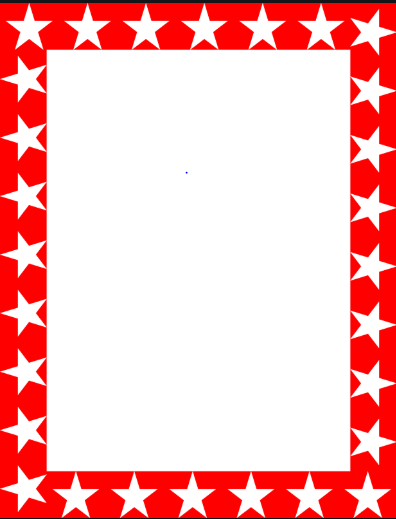 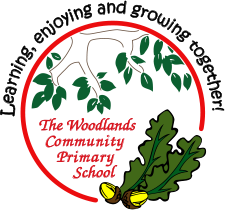 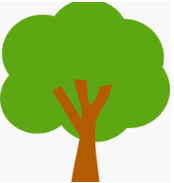 Oak
Reuben


For great explanations whilst sorting pictures into human and physical features in Geography.

Miss Bailey & Mrs Salt                                   10.11.2023
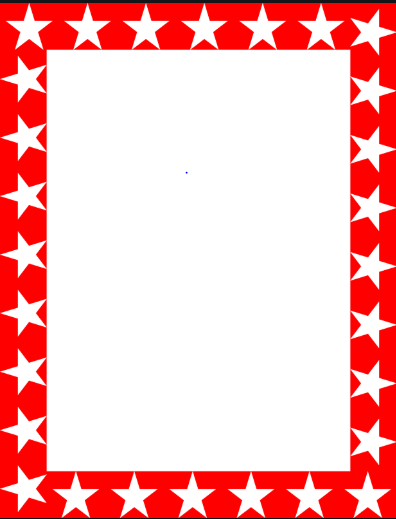 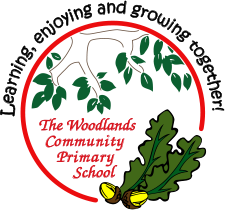 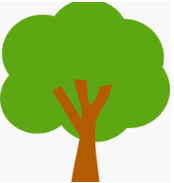 Elm
Esme

For always being a super Woodlands pupil. She consistently shows out Woodlands values and gives her all to everything she does.
Keep it up Esme – well done.

Mrs Gill                                 10.11.2023
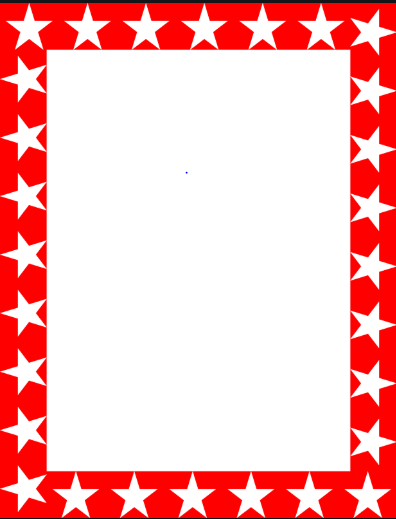 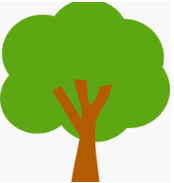 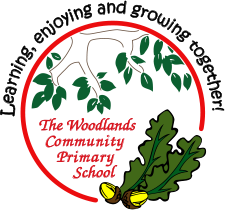 Birch
Alfie

For becoming much more independent with his maths work this week. Alfie has shown brilliant confidence with subtraction this week and has got on with his work without needing support. Well done, Alfie!

Miss Taggart                                10.11.23
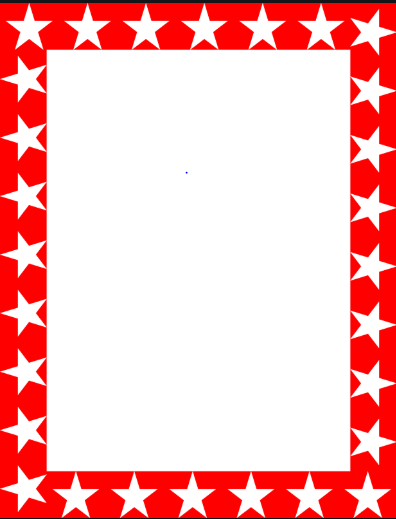 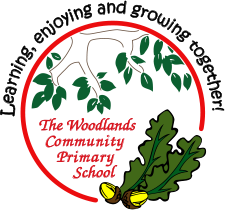 Pine

Remy

For demonstrating super investigative skills in history and using her understanding to think critically about possible outcomes of an event


Miss Shipley					10.11.2023
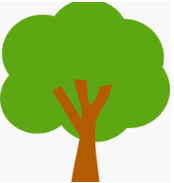 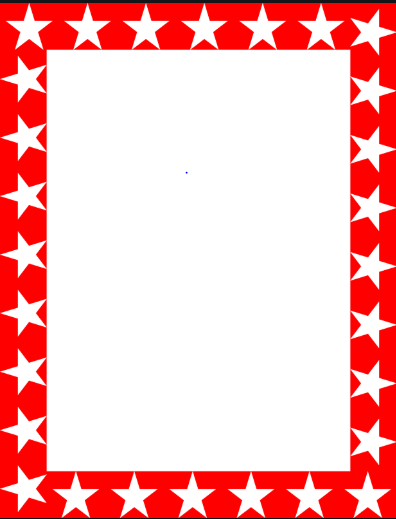 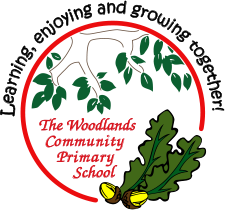 Spruce

Dixie
For amazing column addition, using Base 10 equipment to support you.

 Miss Lincoln                     			9.11.2023
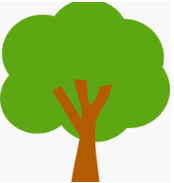 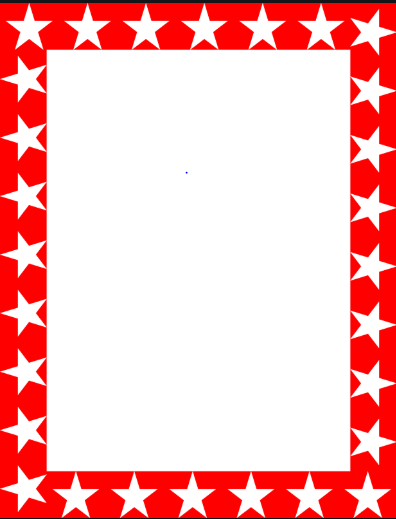 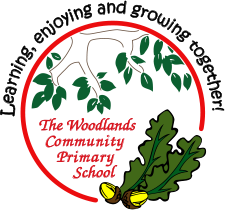 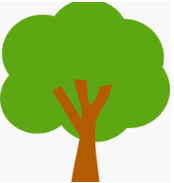 Willow

Isaac
For working independently in maths to add pairs of two digit numbers.  Well done Isaac. 

Miss Dawson	   		   				10.11.2023
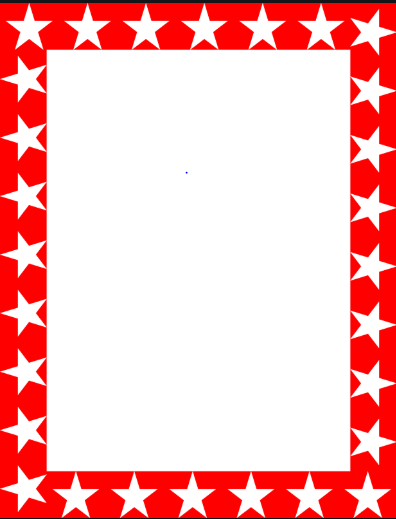 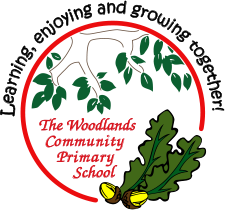 Chestnut

Anais

Anais has shown  that she never lets difficulties or a misunderstanding affect her desire to understand what is being taught. She shows she is always ready to accept advice and uses it to her advantage.

Mr Tennuci                                  10.11.23
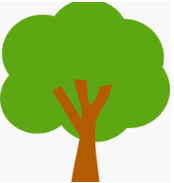 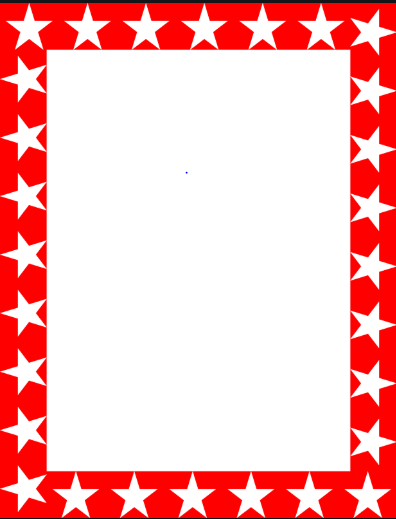 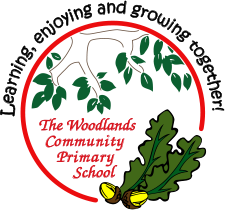 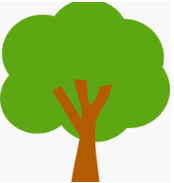 Aspen 

Kara
for
Showing care and excellence in all learning. Always trying her best and being a good role model to others. 

Mrs Davies & Mrs Read   10.11.23.
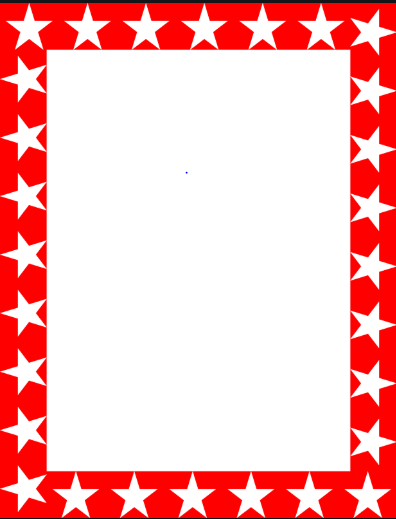 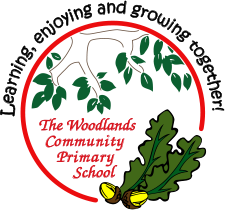 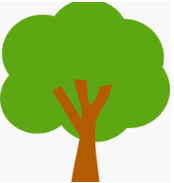 Redwood
Ezmai H
Ezmai has worked really hard in our small group maths sessions. She has applied her prior knowledge and actively chosen resources to help her. Well Done!

Mrs  Holliday 			                           10.11.2023
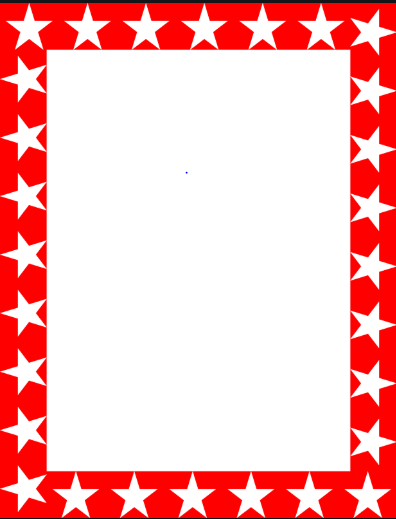 Green Cards!
Lillie-Jan – Oak            Edward-Daniel – Birch          Isabelle - Spruce
Teddy – Oak                 Harley – Birch                        Lola - Spruce
Duke – Pine                  Brody – Spruce                     Travis - Spruce
Finley P – Pine             Harry E – Spruce                   Harry C – Spruce
Evelae - Elm
Rocco – Pine
Kai, Isabel & Seth – Redwood
Bethany – Elm
Theo – Elm
Evie – Chestnut
Ayla – Chestnut
Max – Chestnut
Oliver – Chestnut
Freya - Chestnut
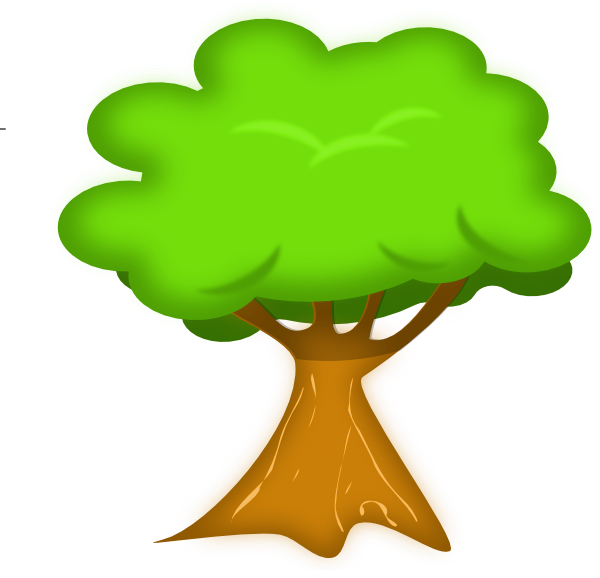 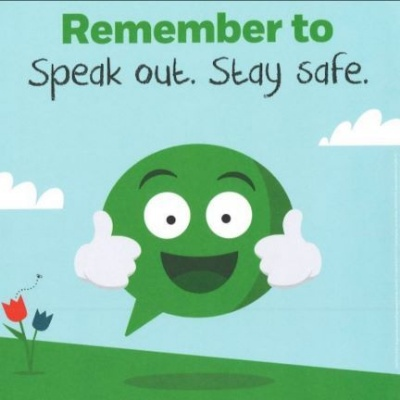 Be Kind


Show Respect